Mid-Atlantic Blue Ocean Economy 2030
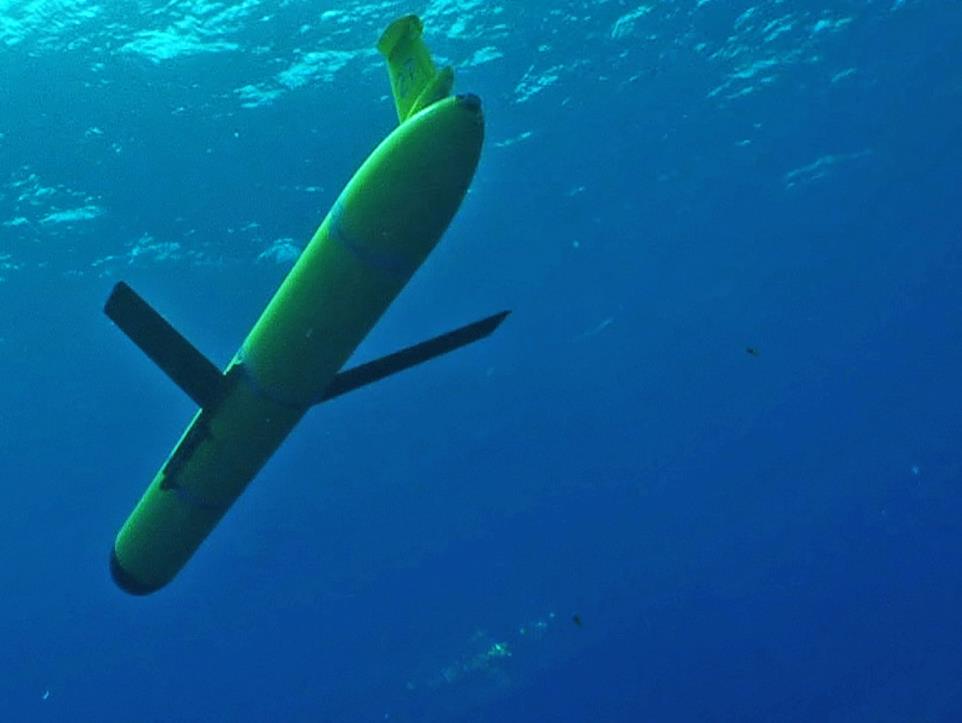 Ocean Observations

Scott Glenn
Rutgers University
NJ-BPU, MARACOOS, IOOS, OOI, GOOS, 
IOC
Conclusions Up Front:

Mid-Atlantic is home to the most advanced observing systems in the world

Much can be leveraged to support the Blue Ocean Economy

Well defined process to fill gaps

Greatest need is not for new technologies – it is nurturing the will to use what already exists
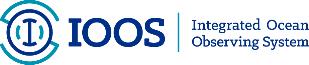 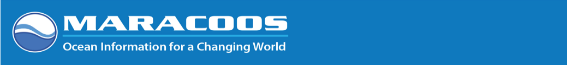 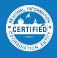 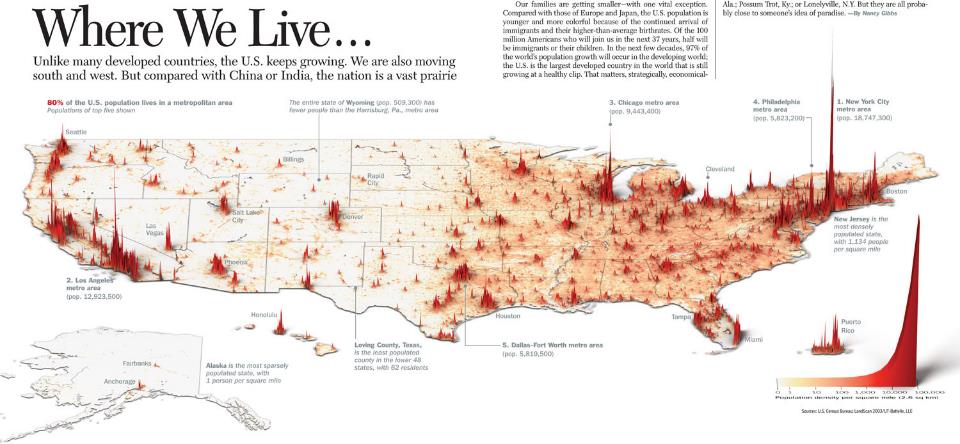 Mid-Atlantic Drivers
1/4 of U.S. Population
1/4 of U.S. GDP
World’s Largest Navy Port
Commercial Ports
Fishing Fleets
Energy - Offshore Wind
…..
Mid-Atlantic Stressors
Water quality
Hurricanes & Winter Storms
Flooding – Extreme and Nuisance
Hypoxia
Intense multi-use waterways
Urbanized coasts
….
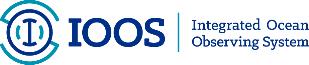 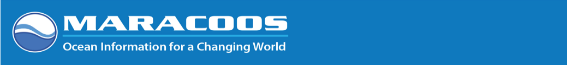 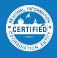 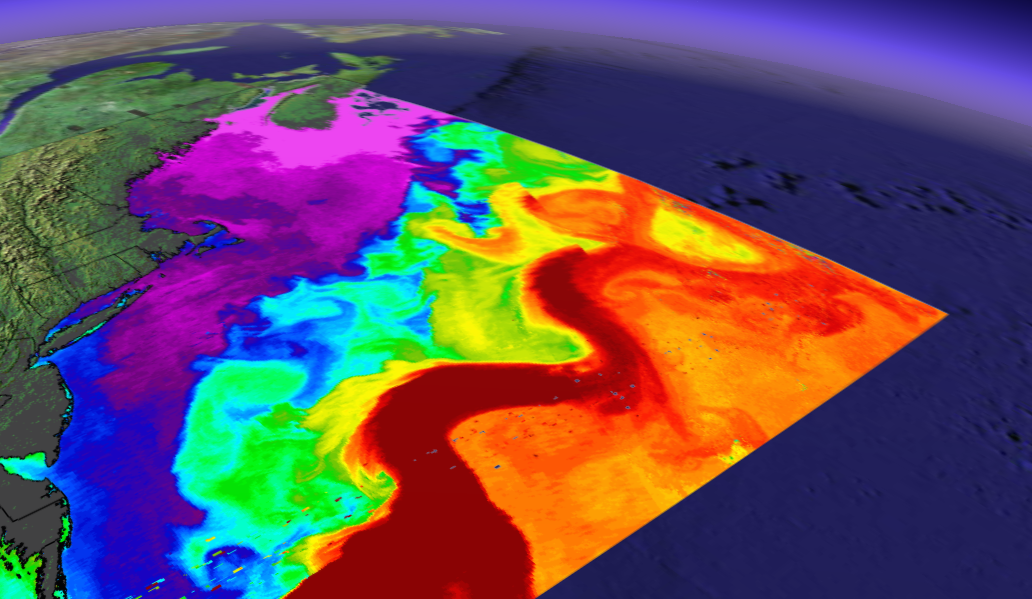 Mid-Atlantic Bight is Physically Complex
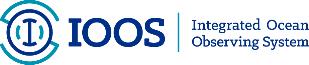 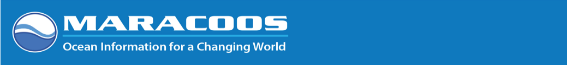 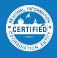 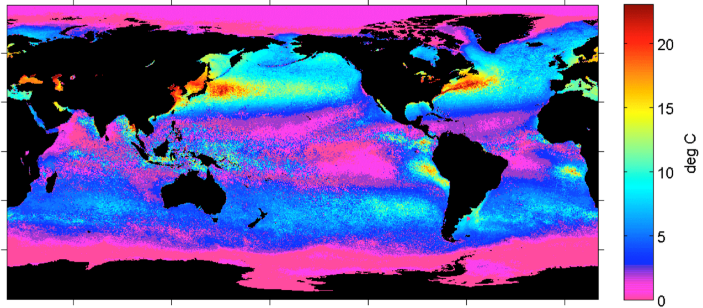 Summer – Winter  Sea Surface Temperature Difference
Summer heating produces a highly stratified Mid Atlantic -
A warm surface layer + An unseen cold bottom layer
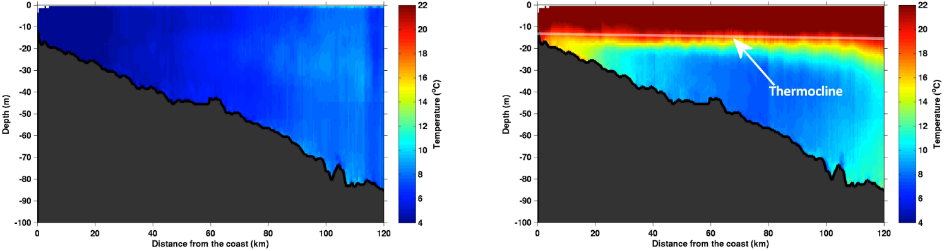 Cold Pool
Mid Atlantic
Winter (1-layer)
Mid Atlantic 
Summer (2-layers)
Mid-Atlantic’s Cold Pool
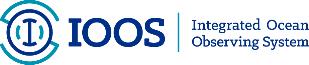 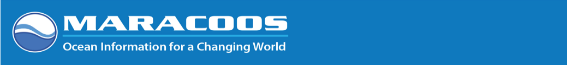 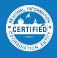 RI
U..
Middle Atlantic
Regional Association 
Coastal 
Ocean Observing System
10 States - 78 Million People
1000 km Cape to Cape
CT
Cape
Cod
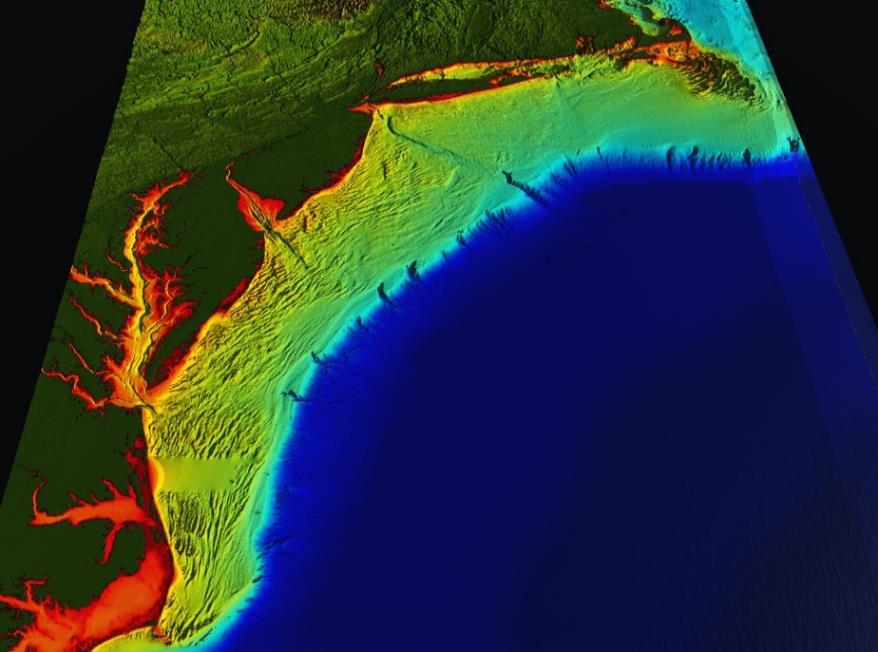 MA
NY
PA
NJ
MARACOOS:
An Integrated,  Sustained & Certified  Real-time Observation and Forecast System
DE
MD
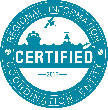 VA
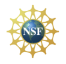 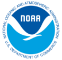 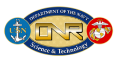 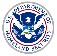 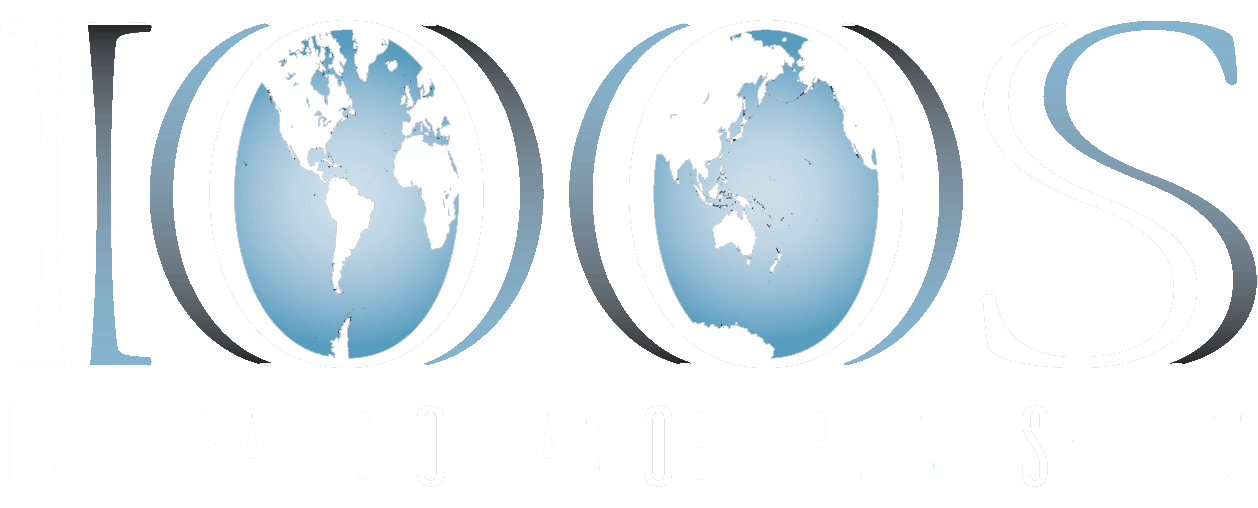 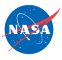 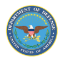 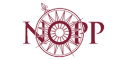 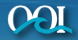 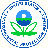 NC
Cape
Hatteras
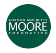 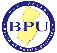 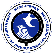 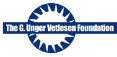 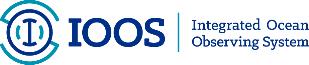 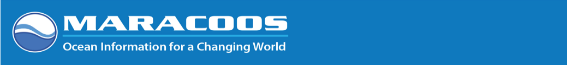 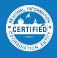 MARACOOS Integration Matrix
Integration Matrix: Capabilities Support Multiple Themes
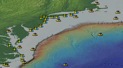 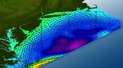 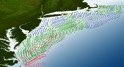 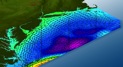 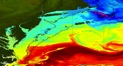 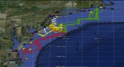 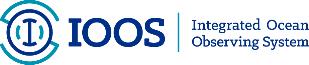 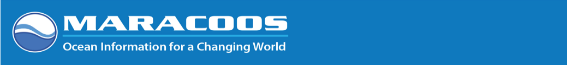 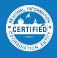 MARACOOS Integration Matrix
Integration Matrix: Capabilities Support Multiple Themes
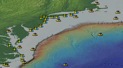 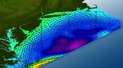 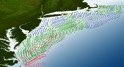 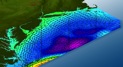 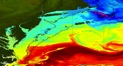 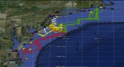 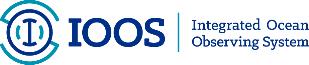 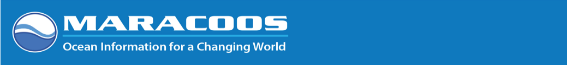 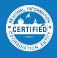 MARACOOS Integration Matrix
Integration Matrix: Capabilities Support Multiple Themes
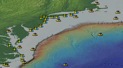 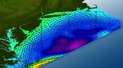 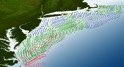 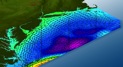 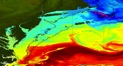 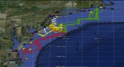 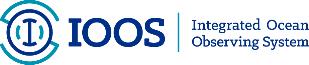 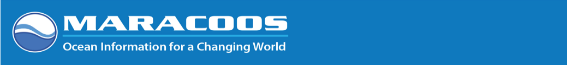 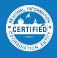 MARACOOS Integration Matrix
Integration Matrix: Capabilities Support Multiple Themes
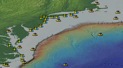 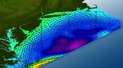 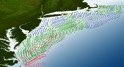 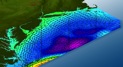 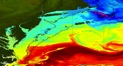 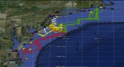 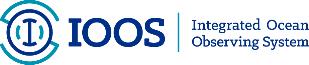 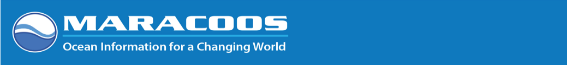 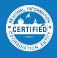 Real-Time Satellite Ground Stations in the Northeast U.S.
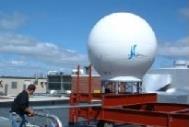 Satellites: NOAA Polar Orbiters, NPP, Terra, Aqua, Metop & GOES
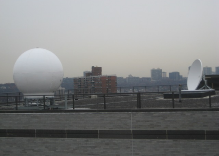 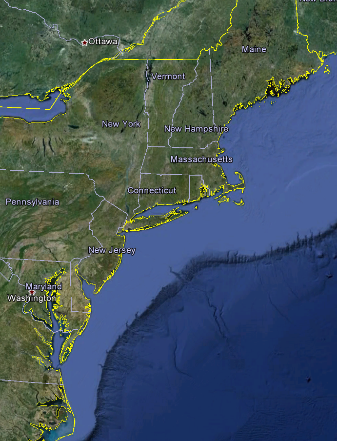 U. Maine
City College of N.Y.
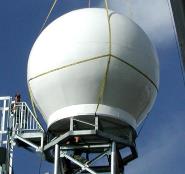 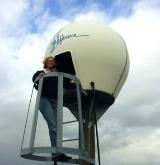 Rutgers
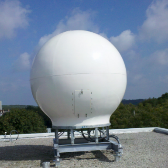 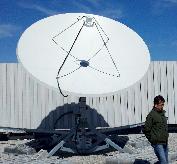 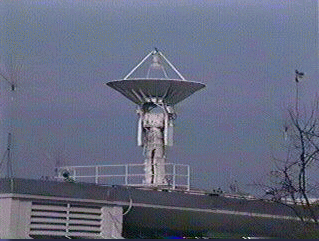 Industry
Partner
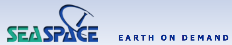 U. Delaware
Johns Hopkins
Mid-Atlantic Bight HF Radar Network
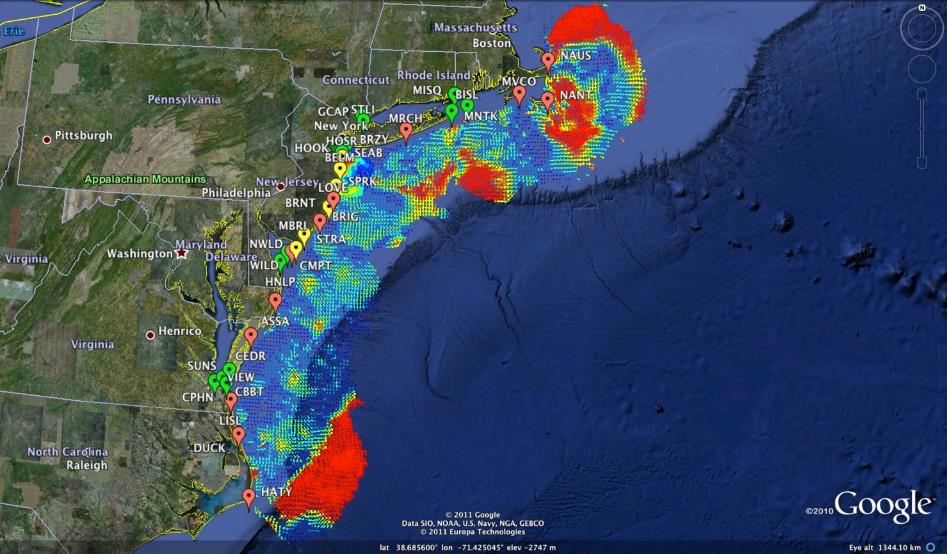 1000 km 
Cape to Cape
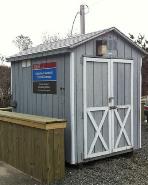 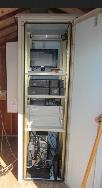 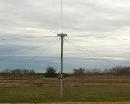 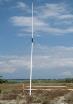 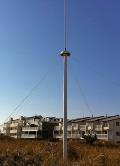 Mid-Atlantic HF Radar Network
16 Long-Range CODARs
  8 Medium-Range CODARs
17 Short-Range CODARs
41 Total 

Triple Nested, Multi-static, Multi-use
Industry Partner: CODAR Ocean Sensors
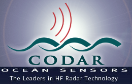 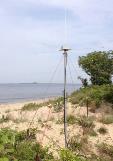 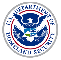 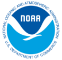 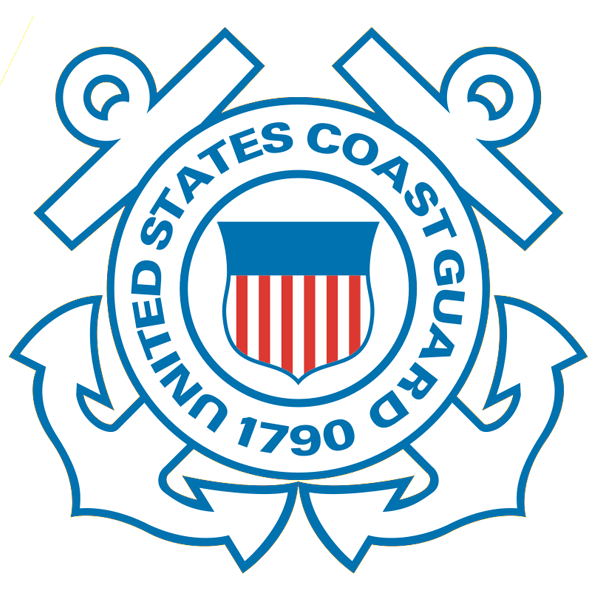 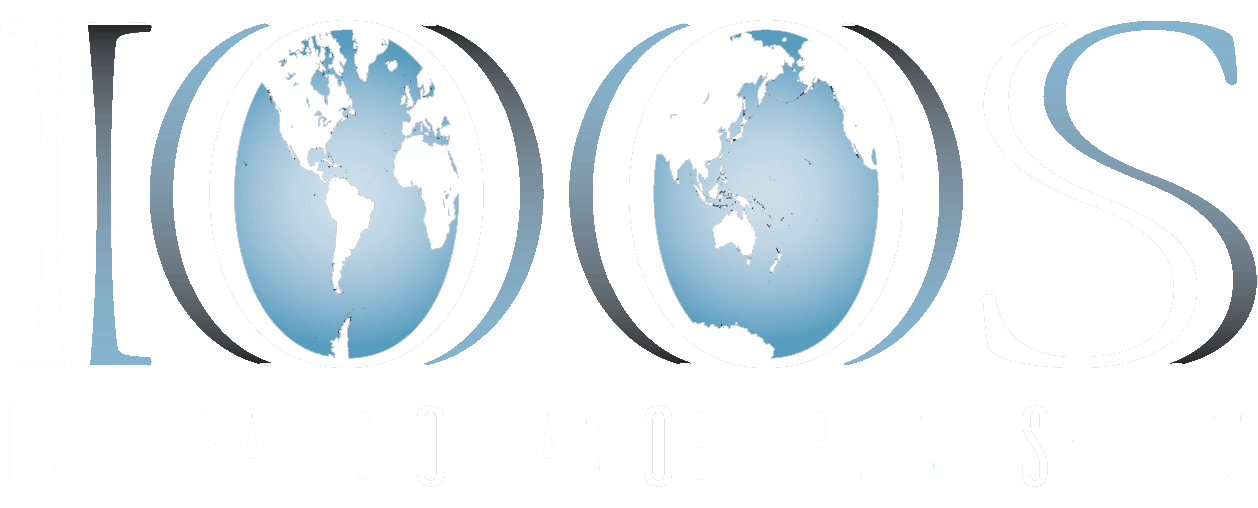 11
Mid-Atlantic Bight Glider Network
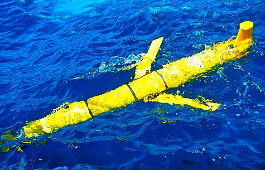 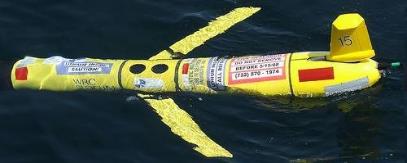 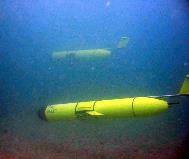 RU01
RU15
RU29
G1
G1-Ruggedized
G2
Satellite Ocean Color
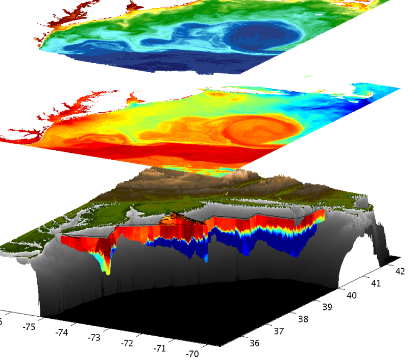 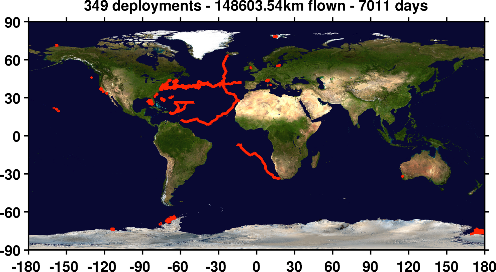 Satellite SST
Subsurface 
Glider 
Data
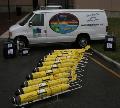 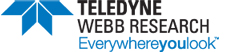 Industry Partner: Teledyne Webb Research
Gliders are configurable with a wide variety of sensors
Acoustic Modem
ADCP/DVL
Altimeter
Bathyphotometer (bioluminescence)
Beam Attenuation Meter
Echo Sounder
Optical Backscatter
Optical Attenuation
Oxygen
Conductivity, Temperature, Depth
Fish Tracking
Fluorometer
Hydrocarbon
Hydrophones
Nitrates
PAR sensor
Radiometer
Scattering Attenuation Meter
Spectrophotometer (red tide)
Turbulence
Wave Accelerometer
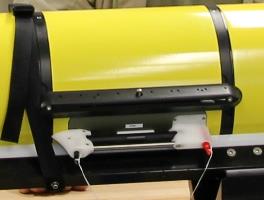 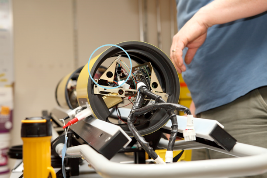 Internal Payload Bay
Internal
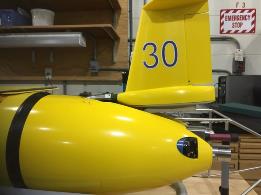 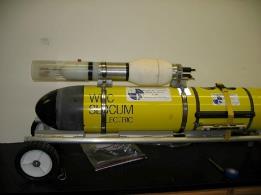 External Mounted
External Payload Area
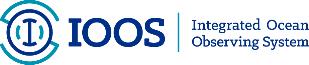 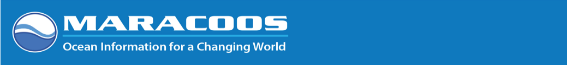 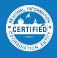 Rutgers University  -  Coastal Ocean Observation Lab
Observatory Operations, Data Fusion & Training Center
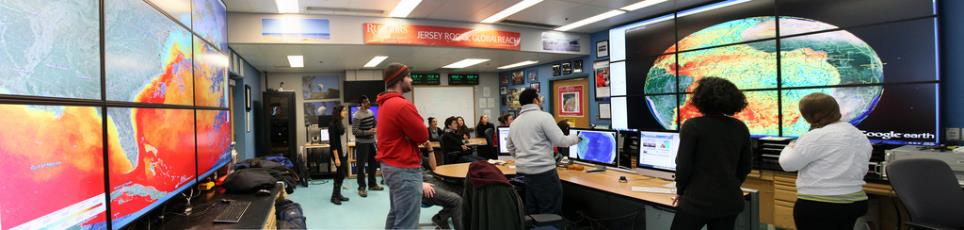 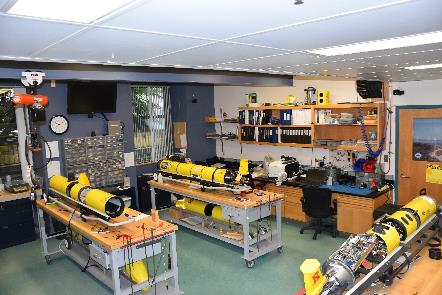 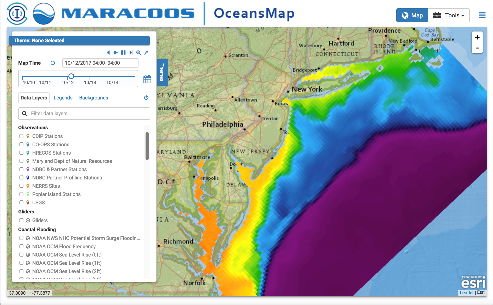 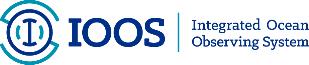 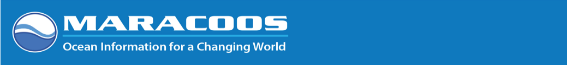 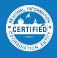 Operational Use of HF Radar Surface Currents for Search And Rescue
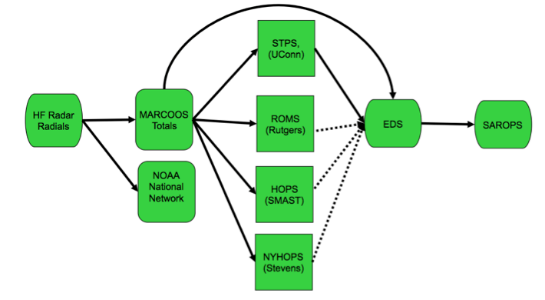 Surface Currents
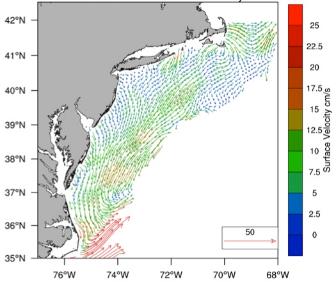 Data Product Generation & Management
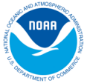 Data Acquisition
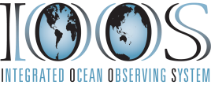 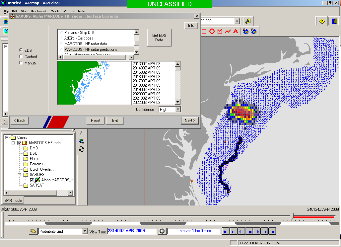 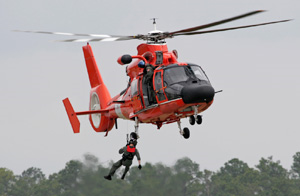 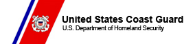 Search And Rescue Optimal Planning System (SAROPS)
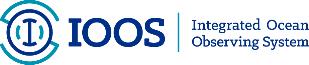 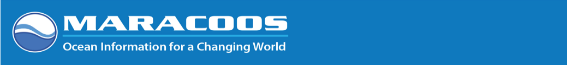 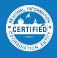 Generate Surface Current Maps Every Hour for a Decade
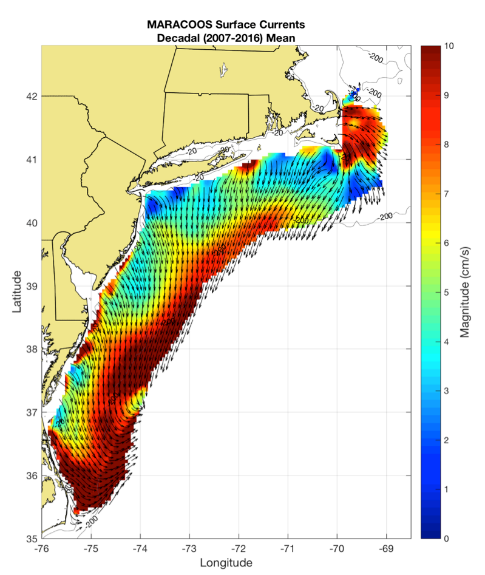 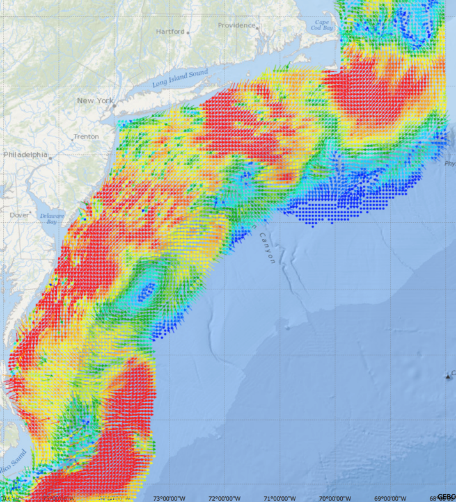 5 MHz- 17 Stations
13 MHz-   7 Stations
25 MHz- 16 Stations
Outside-   6 Stations
TOTAL – 46 Stations
Winter Storm Jonas
2016/01/23 20:00 UTC
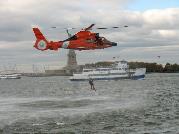 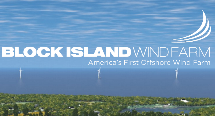 Decadal Mean Currents
for Spatial Planning
Hourly Maps for 
Search And Rescue
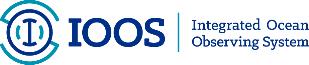 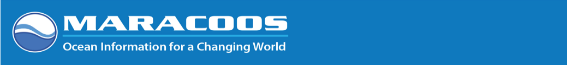 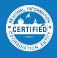 Operations to Research (O2R) Demonstrated
Integrated
Ocean Observatory
identifies processes responsible for rapid ahead-of-eye cooling.


Atmospheric
model sensitivities identify ahead-of-eye cooling as the missing process for rapid de-intensification
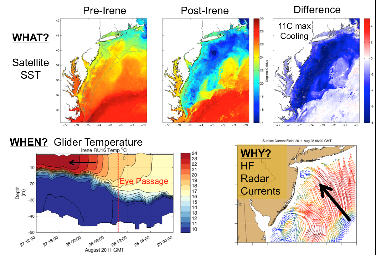 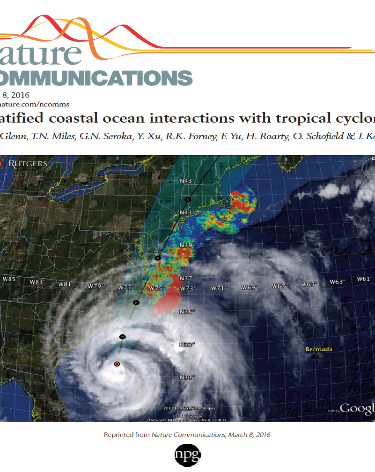 NOAA OAR
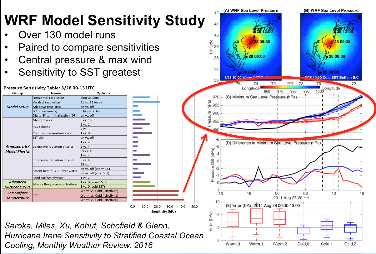 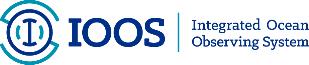 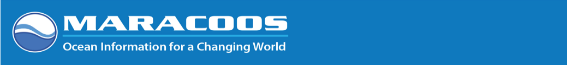 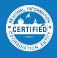 R2O - Hurricane Hermine Response  -  Glider Fleet Launched, 9/2016
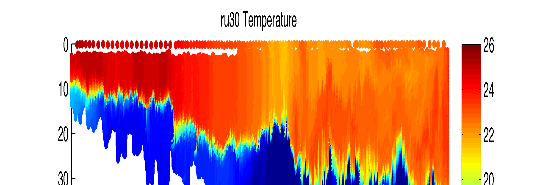 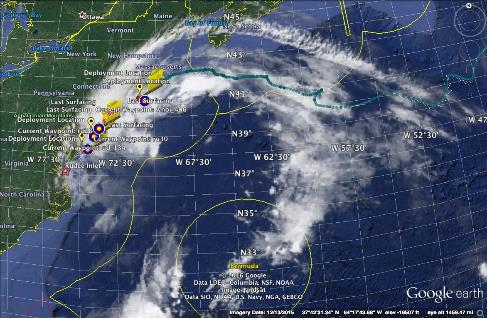 Glider
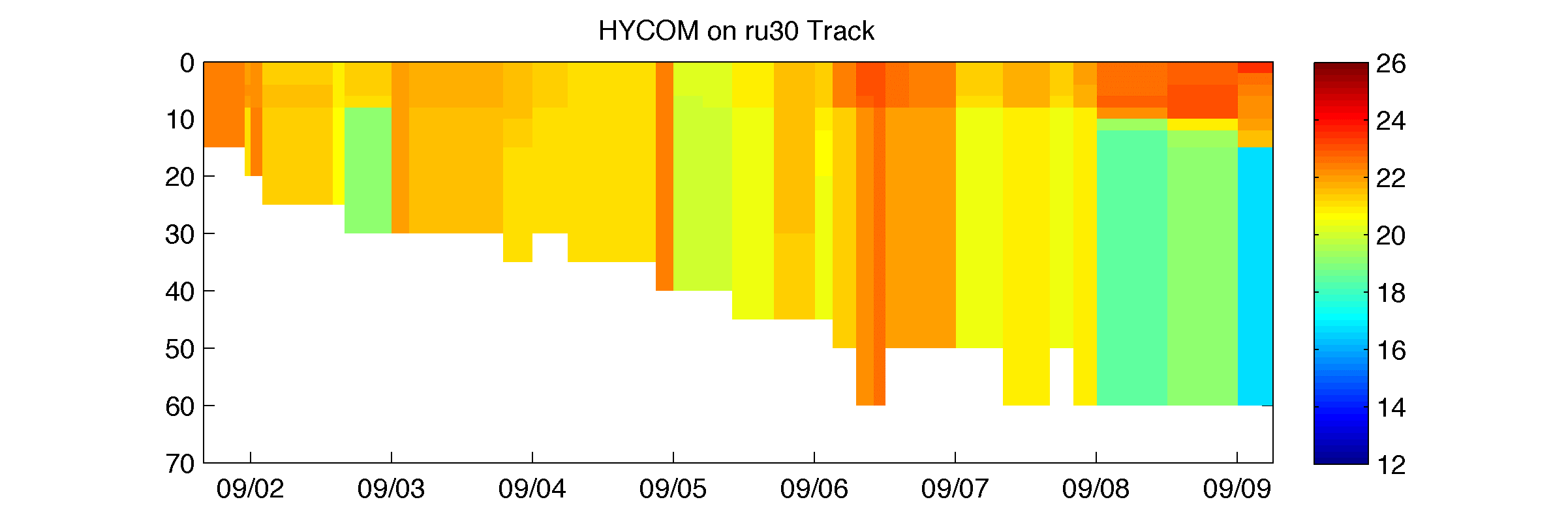 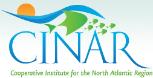 HYCOM
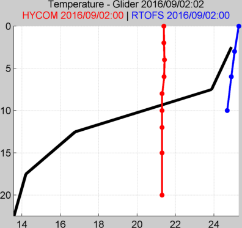 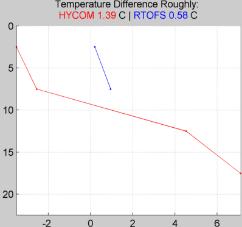 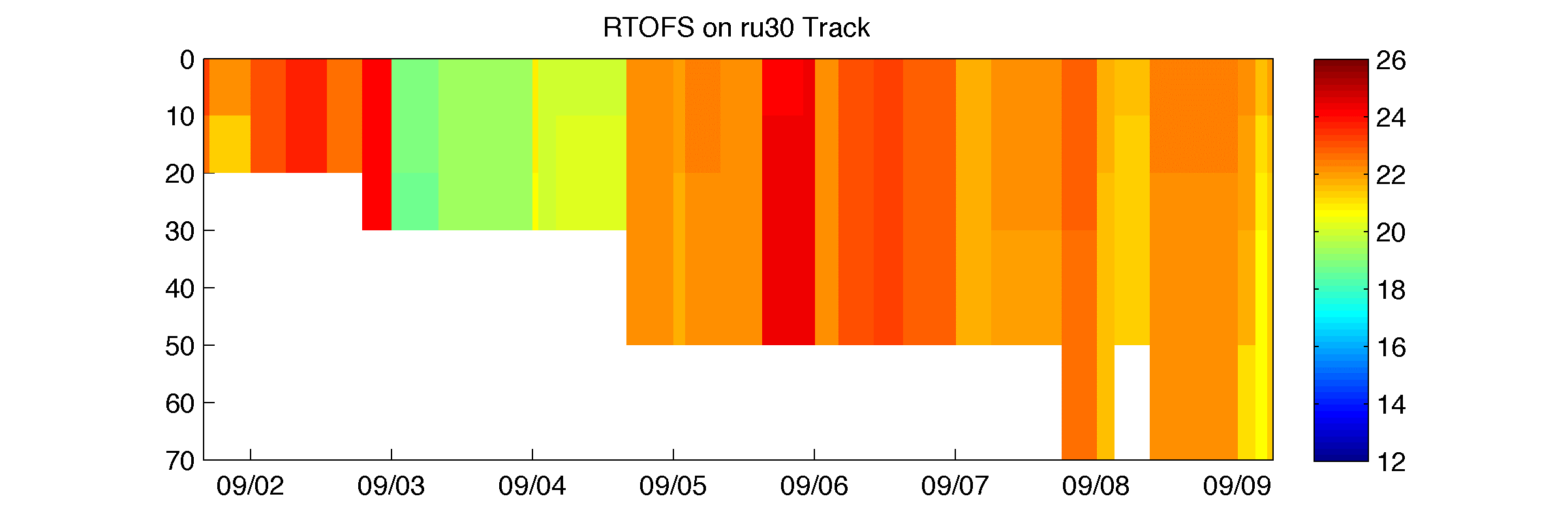 RTOFS
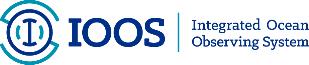 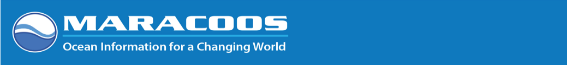 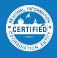 R2O - Navy Global HYCOM: Temperature Below Summer Thermocline
OpTest of GOFS 3.1
Operational GOFS 3.0
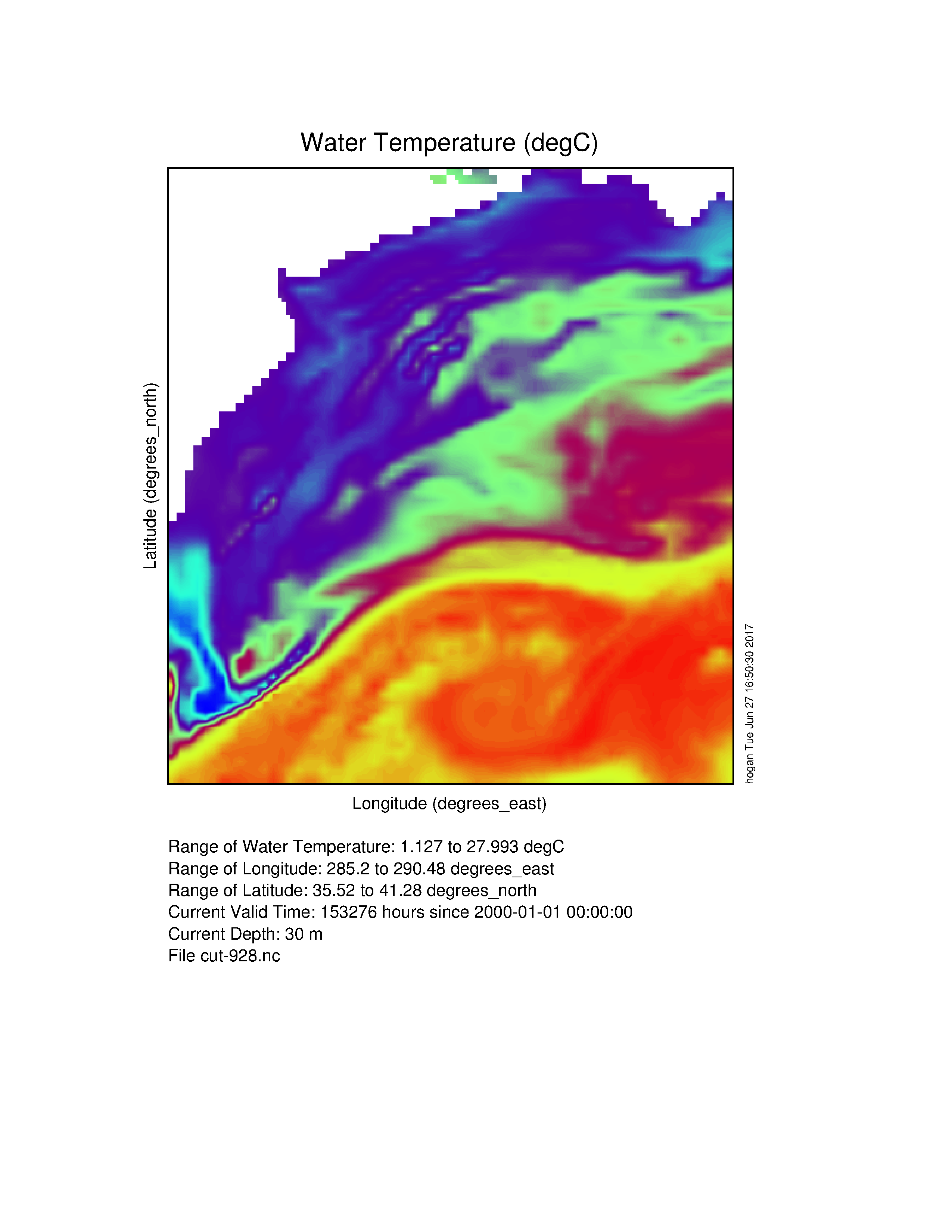 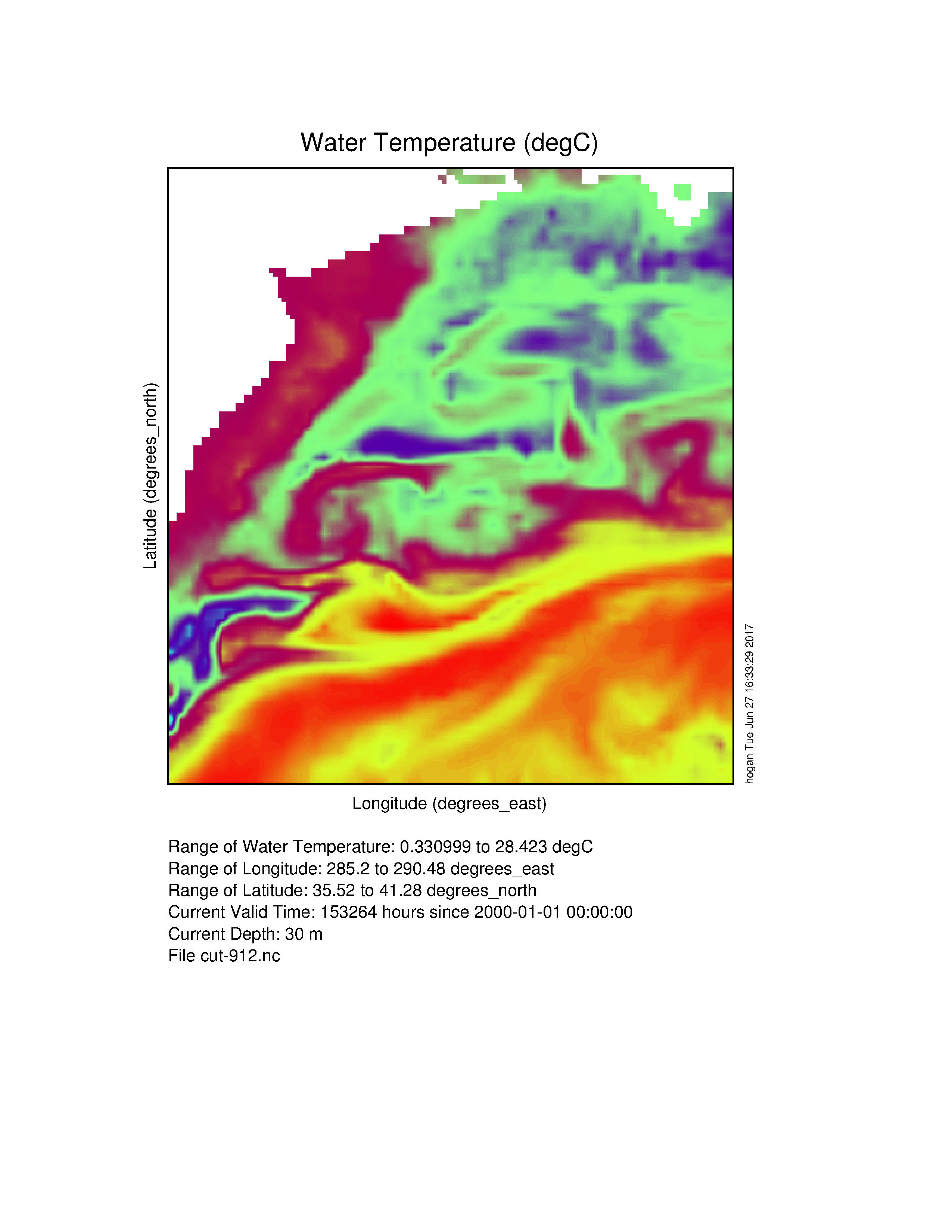 Well Defined
Cold Pool
No Cold Pool
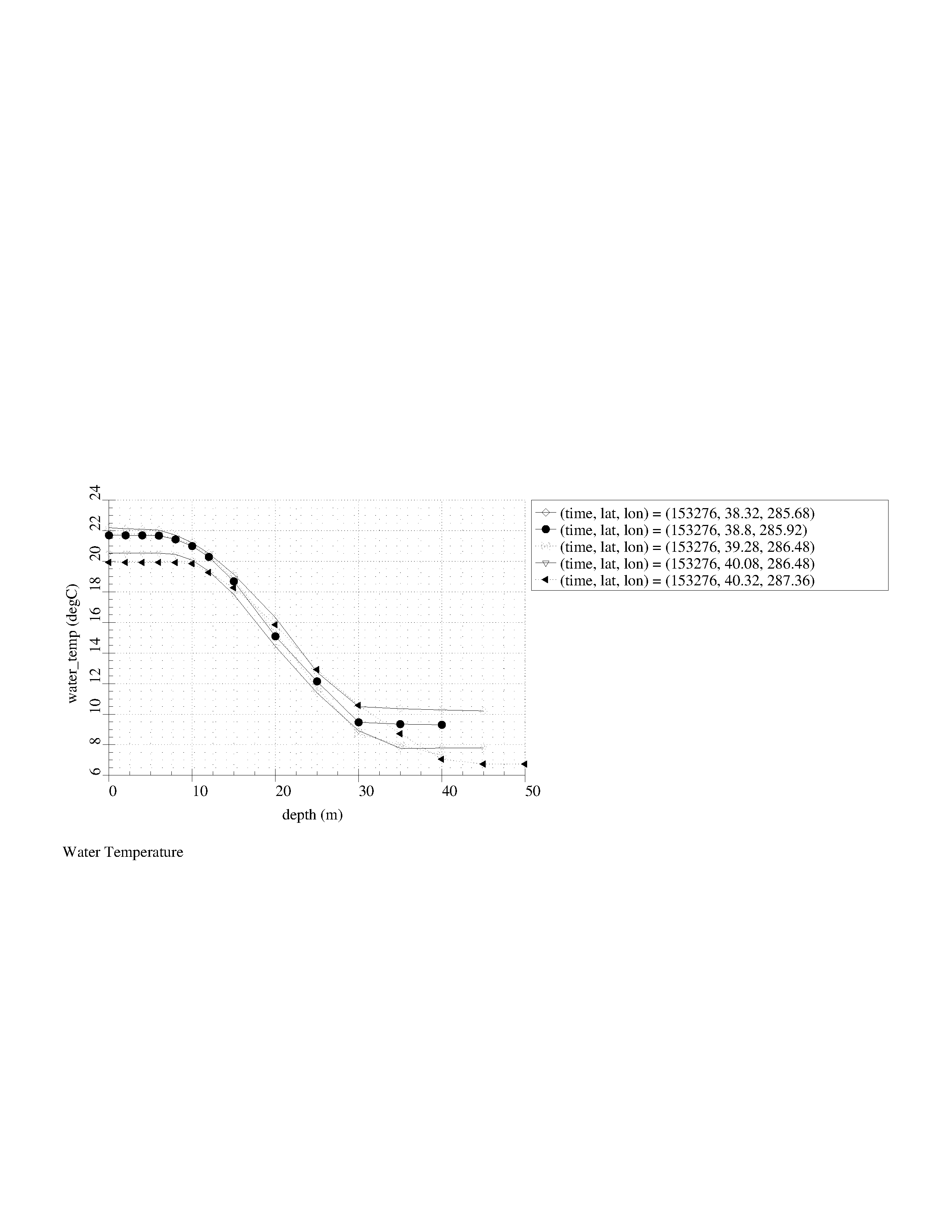 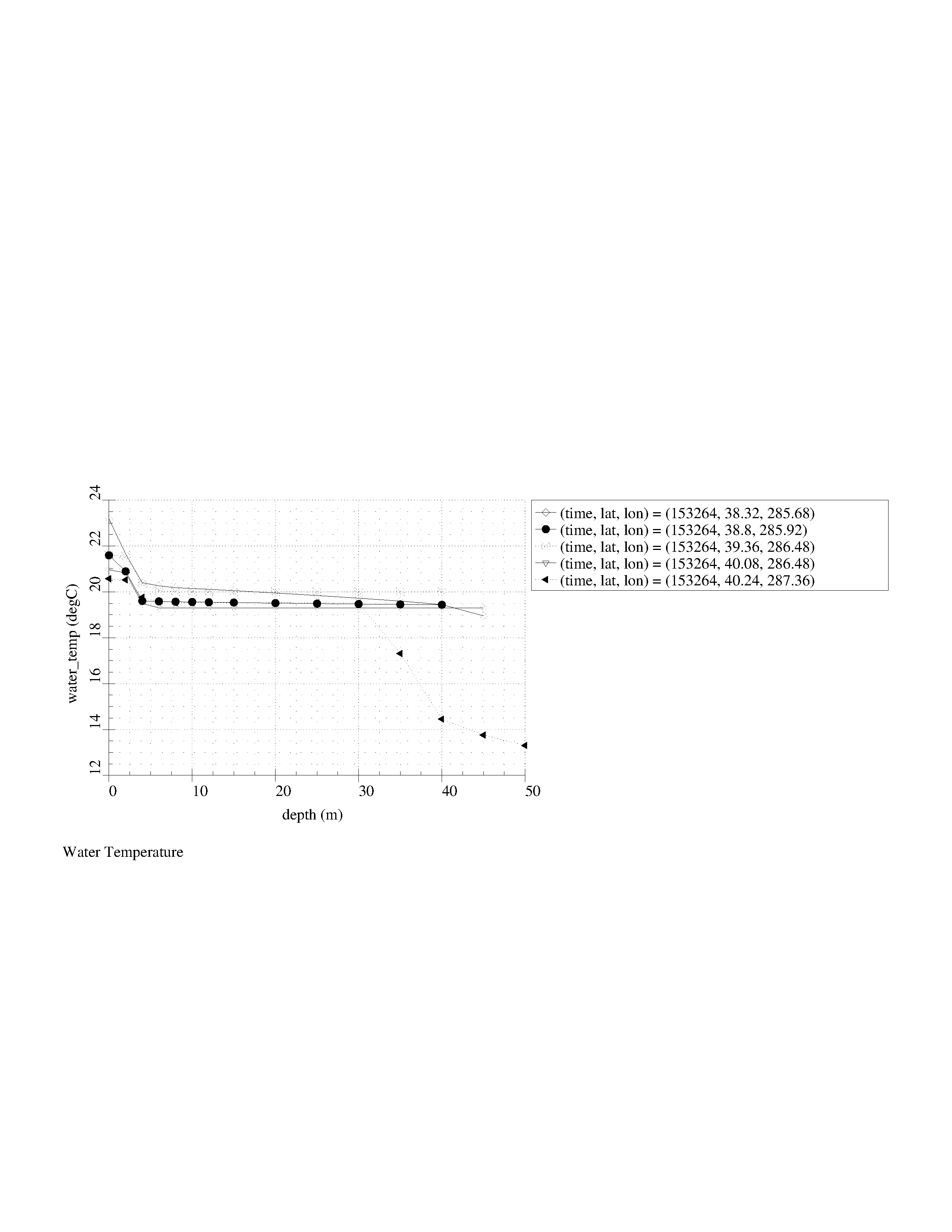 Sigma/Z-levels on Shelf
Isopycnal Layers on Shelf
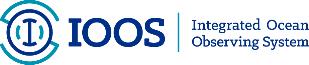 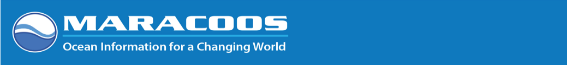 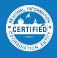 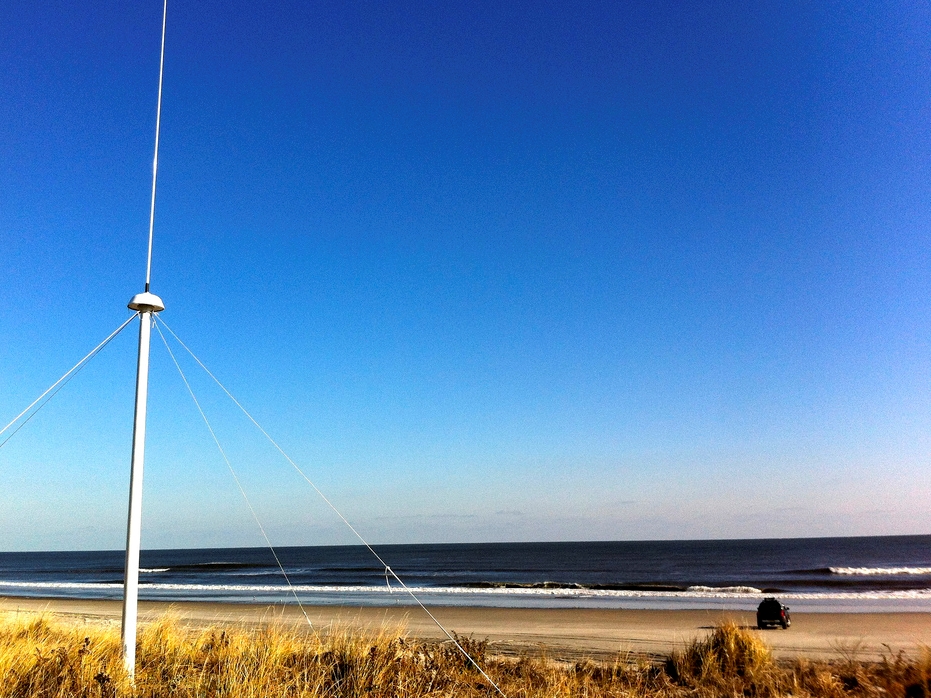 Conclusions:
Mid-Atlantic is home to the most advanced observing systems in the world  - e.g. IOOS MARACOOS & NSF OOI
Much can already be leveraged to support the Mid-Atlantic Blue Ocean Economy
Well defined process to fill gaps, e.g.: 
GOOS – Framework for Ocean Observing
MARACOOS – Integration Matrix
Greatest need is not for new technologies –                                    it is nuturing the will to use what already exists
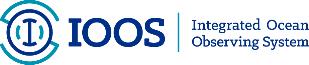 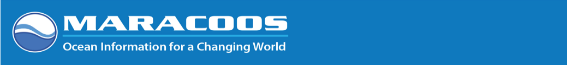 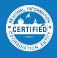